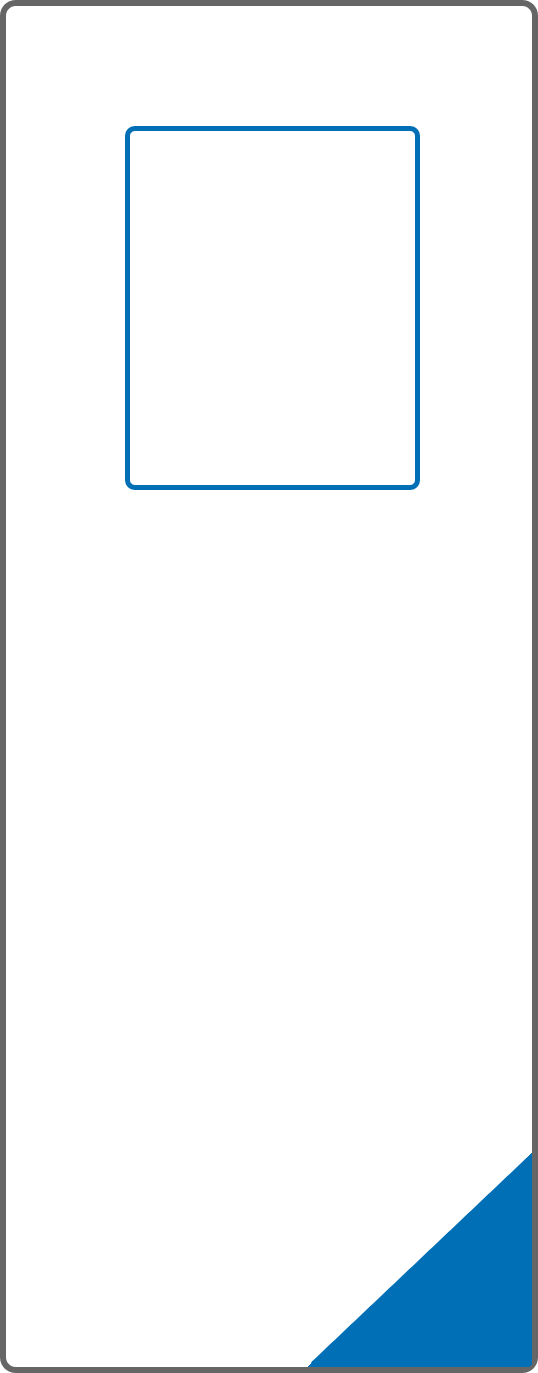 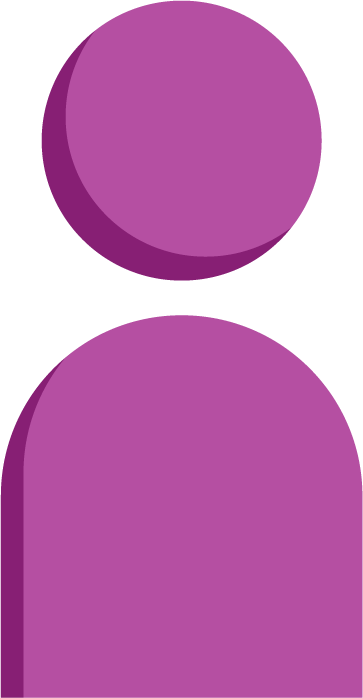 Introduce the sounds
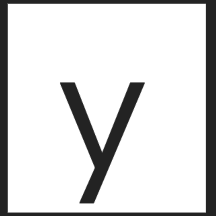 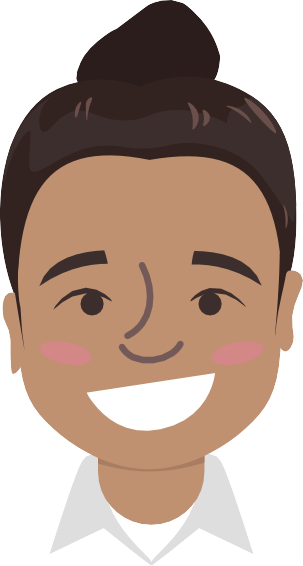 belly 
/b/ /ĕ/ /l/   /l/ /ē/ = belly
It’s time to learn new sounds! 

We use the sound rule to help us read!
[Speaker Notes: See lesson plan for specific instructional guidance.

Introduce the Sound!
Say: Learning new sounds is so cool! Repeat our chant after me! 
"It's time to learn new sounds! 
We use the sound rule to help us read!"
Do: Say one sentence at a time of the Introduce the Sound chant and ask the students to repeat after you.
Say: Let's learn a super cool new rule today!

Say: Today, we'll look at decoding and spelling words with the long e spelled y.
Do: Hold up the Sound Letter y card.
Say: Y is one way to make the long e sound. Y at the end of a 2 syllable word says /e/ like the funny baby with jelly on her belly. For example, we say /b/ /e/ /l/ | /l/ /e/ = belly. Say the sound with me. /e/.
Do: Listen as all the students say /e/.]
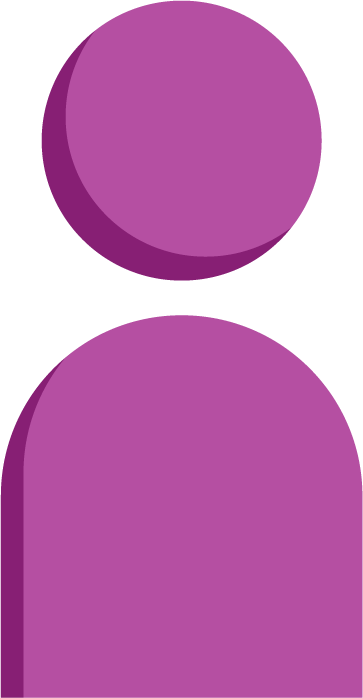 Introduce the sounds
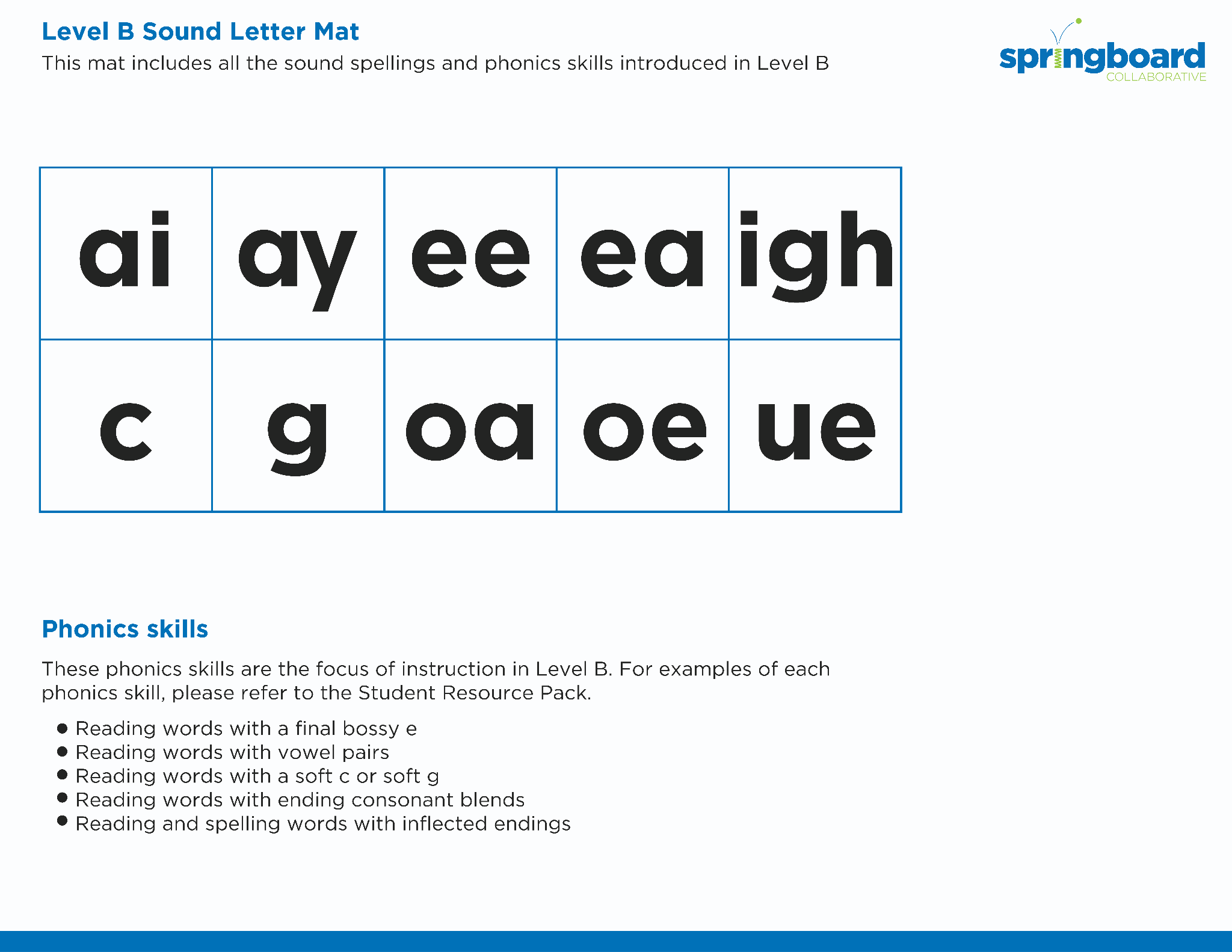 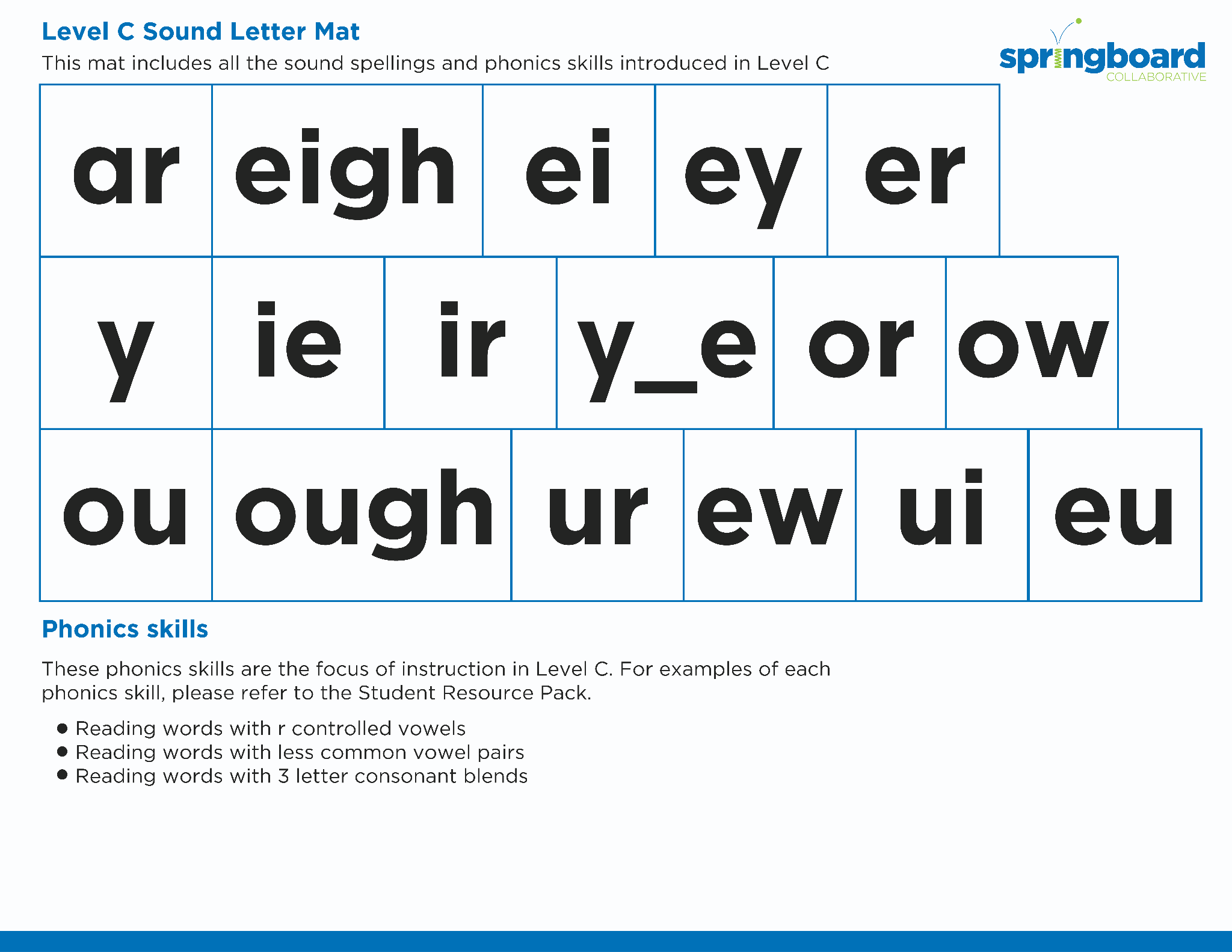 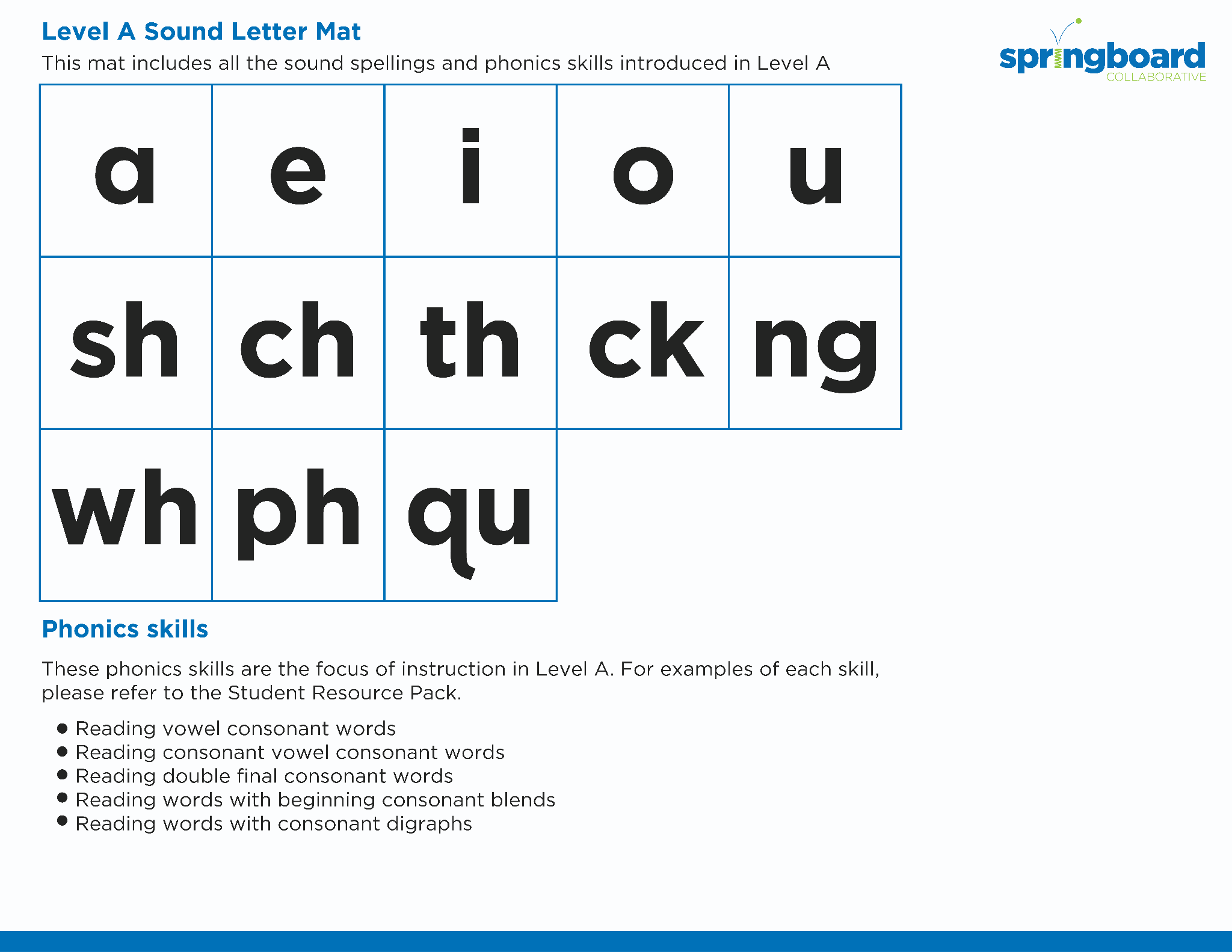 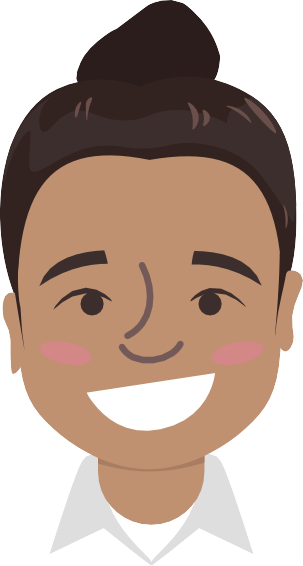 [Speaker Notes: See lesson plan for specific instructional guidance.

Introduce the Sound!
Say: Before we start practicing decoding, let's review our sound cards.
Do: Flip through and review all the sound spelling cards students have learned so far. (Sound Letter Cards: a, e, i, o, u, wh, sh, ch, ng, ck, ph, qu, ai, ay, ee, ea, igh, c, g, oa, oe, gu, ar, eigh, ei, ey, er)
Say: Remember, y at the end of a 2 syllable word, says /e/. Let's practice reading our words!]
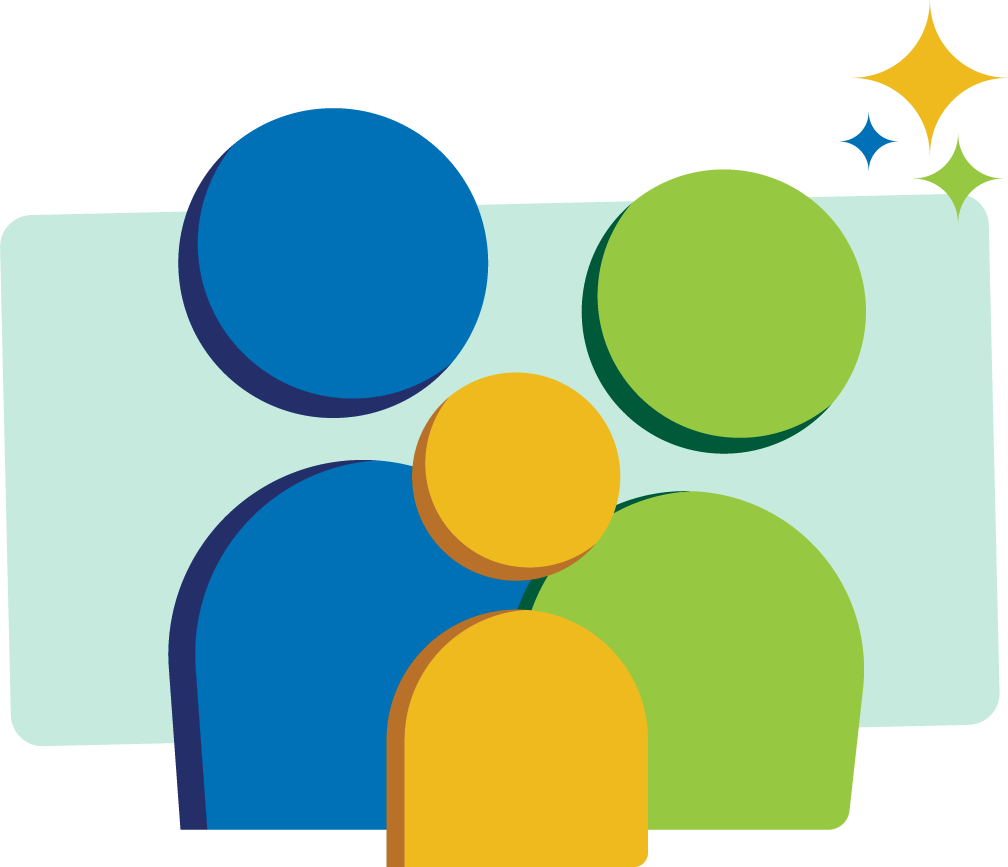 Blend 
the sounds
funny
Family Activity
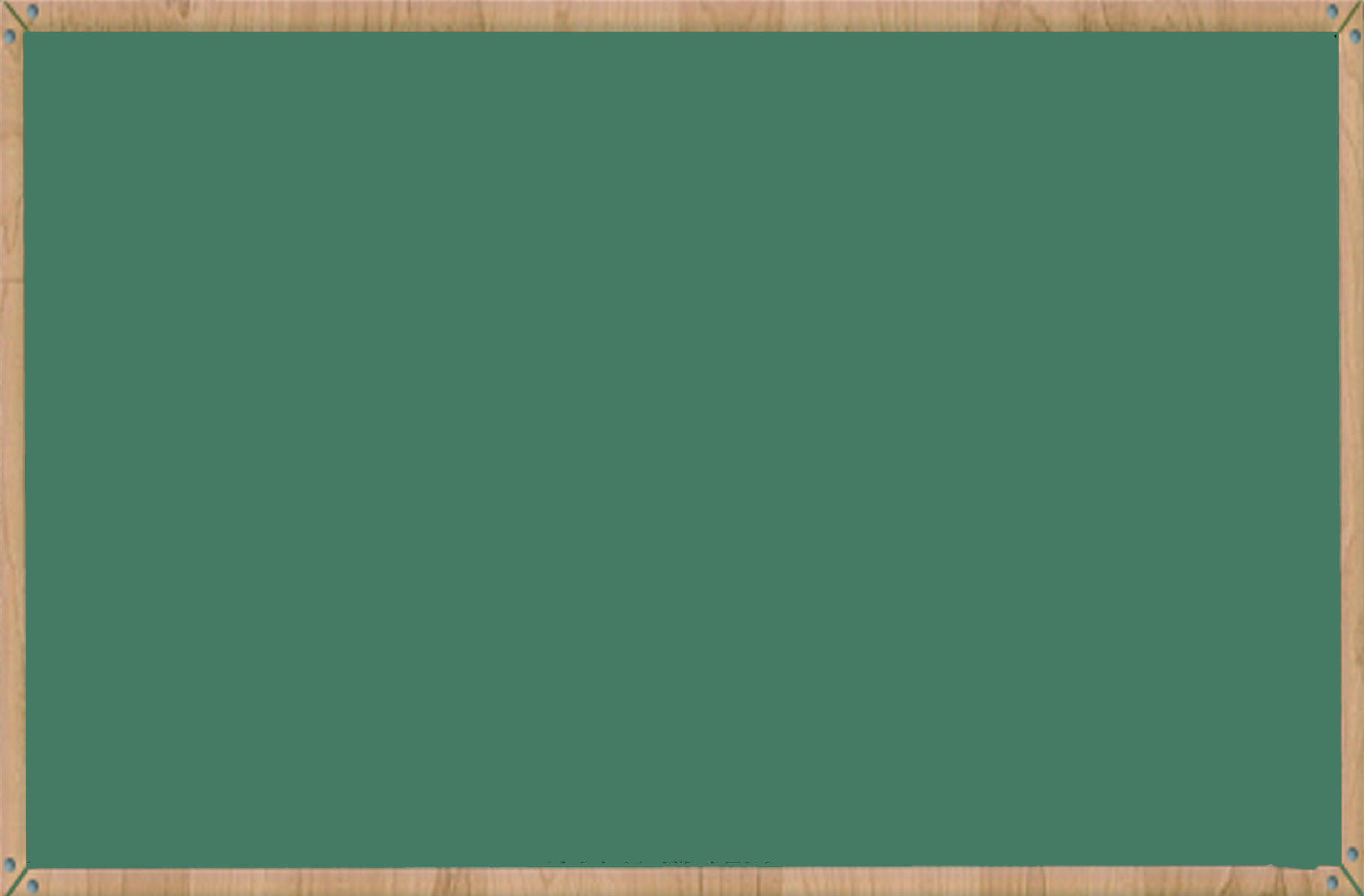 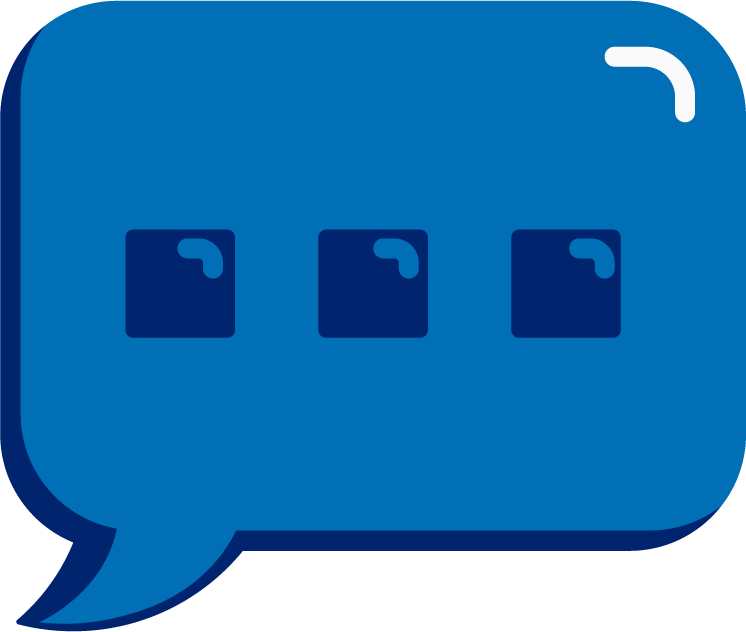 It’s time to blend the sounds!

It’s time to blend the sounds to help us read the words smoothly!
funny
[Speaker Notes: See lesson plan for specific instructional guidance.

Blend the Sounds!
Say: Blending sounds helps us read the words smoothly! Repeat our chant after me! 
"It's time to blend the sounds! 
It's time to blend the sounds to help us read the words smoothly!" 
Do: Say one sentence at a time of the Blend the Sounds chant and ask the students to repeat after you.
Say: Let's practice blending the sounds in some words today!

Say: When we blend the sounds in words, it helps us read the words smoothly. Let's try it. Y at the end of a 2 syllable word, says /e/.
Do: Point to the word funny.
Say: I notice that this word ends in a y. It has another vowel and double consonants. Put a dot under each vowel. This must be a 2 syllable word. A y at the end of a 2 syllable word uses the long e sound /e/. As you listen to me decode it, you can chop down your arm.
Do: Start at your shoulder, and chop/ tap the sounds out. When it's time to blend, start back at the shoulder and run your hand smoothly down your arm.
Say: I'm going to divide the syllables between the double consonants. First syllable is f-u-n. It follows a CVC pattern and i'll use the short u sound. /f/ /u/ /n/. The second syllable is n-y. A y at the end of a 2 syllable word says /e/. /n/ /e/. Putting it altogether. /f/ /u/ /n/ |/n/ /e/ = "funny". Let's segment and blend the word together now using our Double Decker Elkonin Boxes.
Do: Segment and blend the word fun|ny using the Double Decker Elkonin Boxes.
Say: Smart blending! Let's look at another word.]
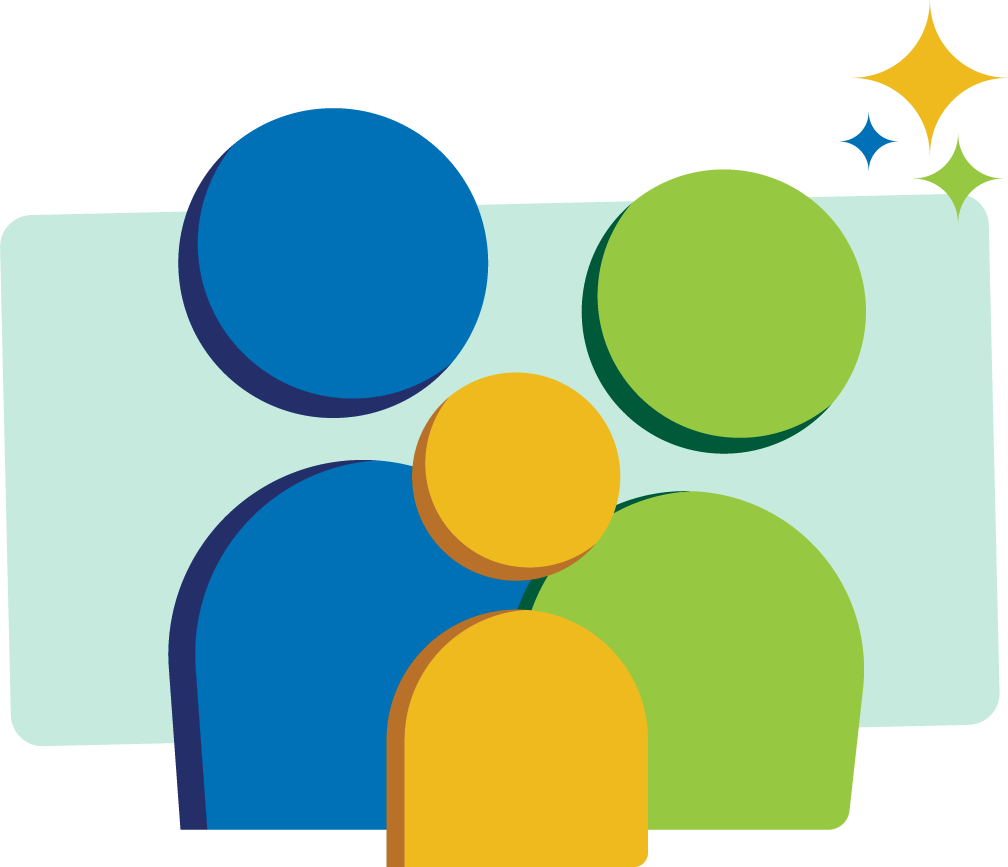 Blend 
the sounds
baby
Family Activity
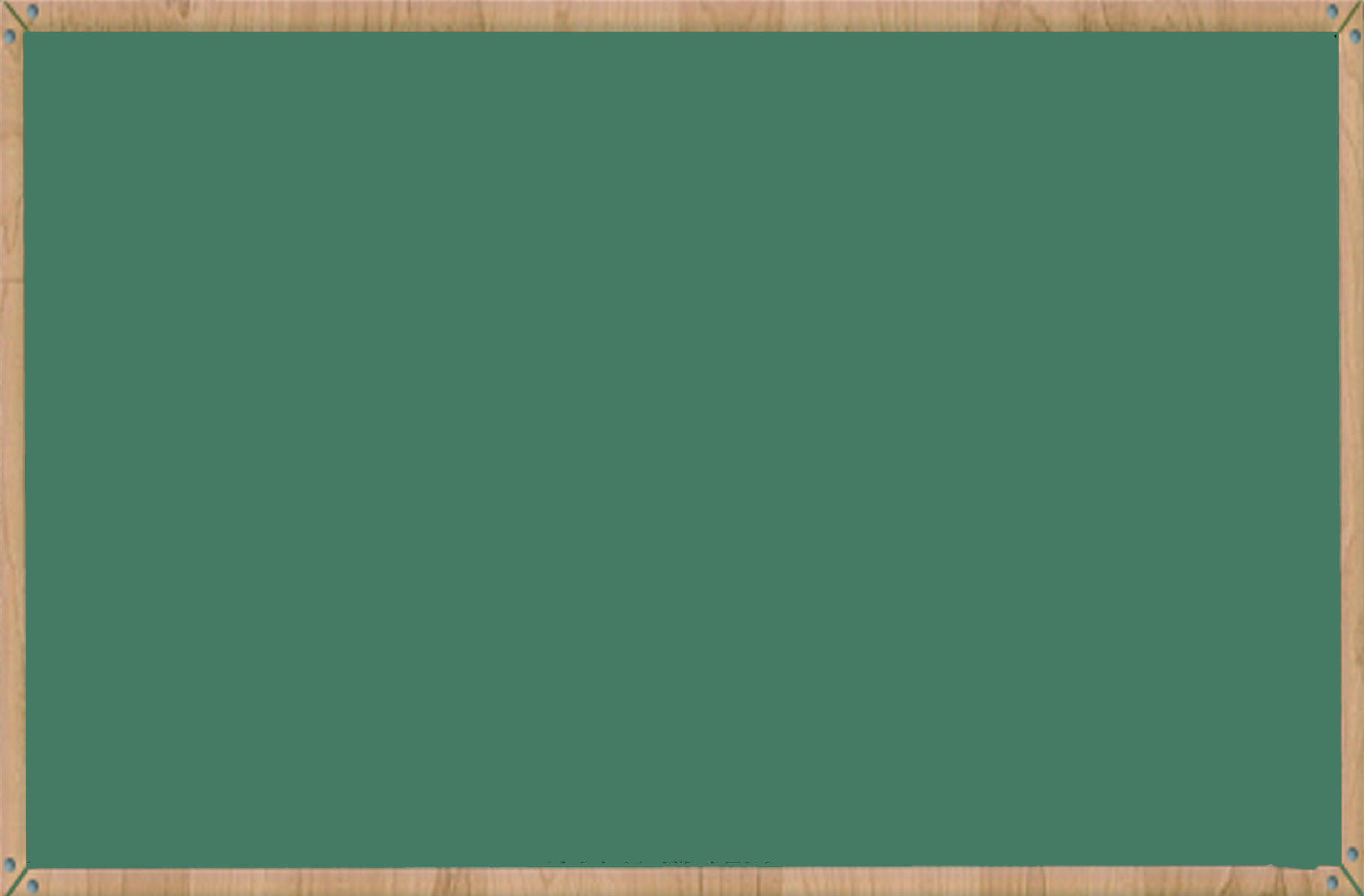 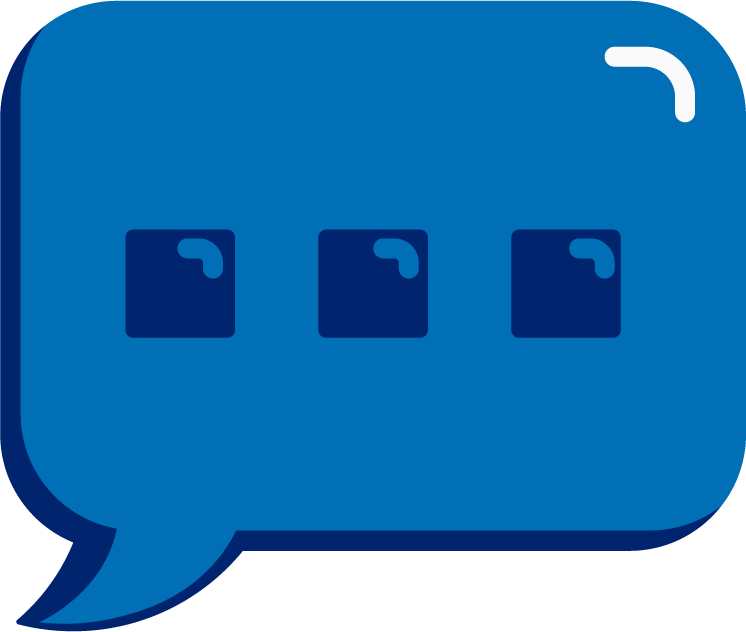 baby
[Speaker Notes: See lesson plan for specific instructional guidance.

Blend the Sounds!
Do: Point to the word baby.
Say: What do you notice about this word?
Do: Allow students to point out that it has an a and an ending y so it must be two syllables.
Say: I notice this word has an a and an ending y. Put a dot under each vowel. This word is two syllables. A y at the end of a 2 syllable word says /e/. We'll divide the word after the a. A vowel at the end of a syllable is an open vowel and makes the long vowel sound. /b/ /a/. Second syllable, /b/ /e/. Let's put it together!
Do: Listen as students blend the word. Take notes on the students that can accurately blend and students that may need reteaching and/or additional support.
Say: Yes! /b/ /a/ |/b/ /e/ = "baby". Remember, y at the end of a 2 syllable word, says /e/. Great thinking while blending the sounds today!]
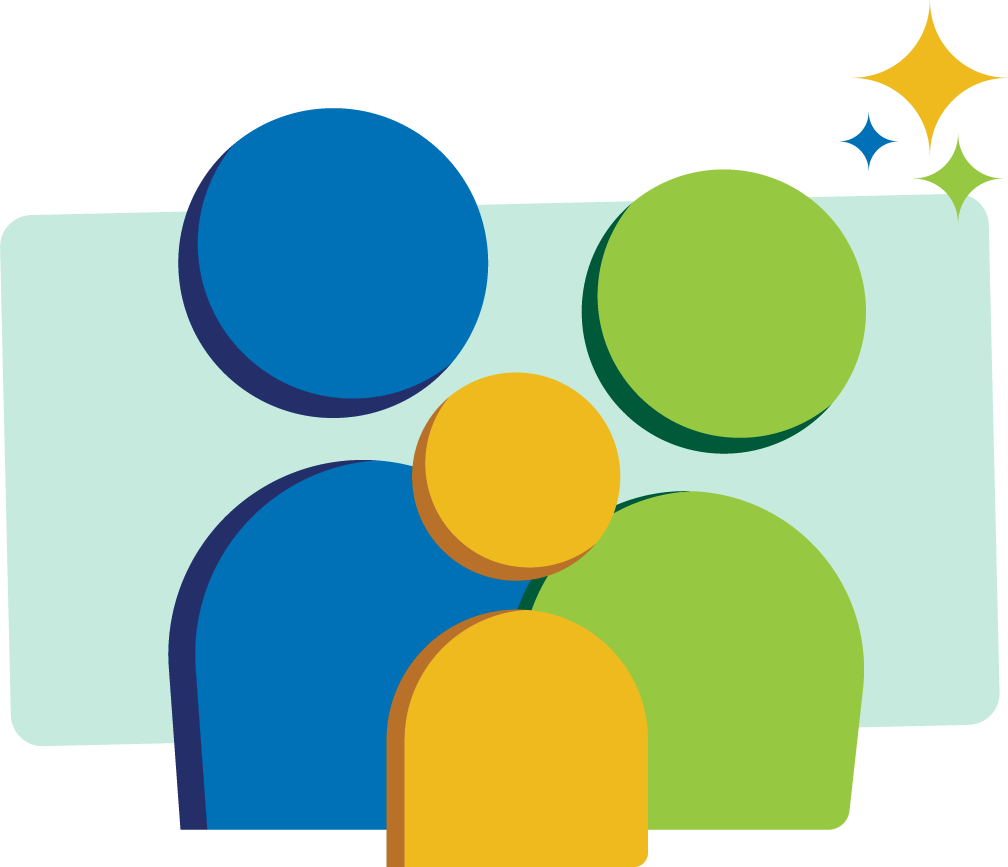 Read 
the words
happy
Sorry lady! I’m busy with the fluffy, furry, silly puppy.
chilly
Family Activity
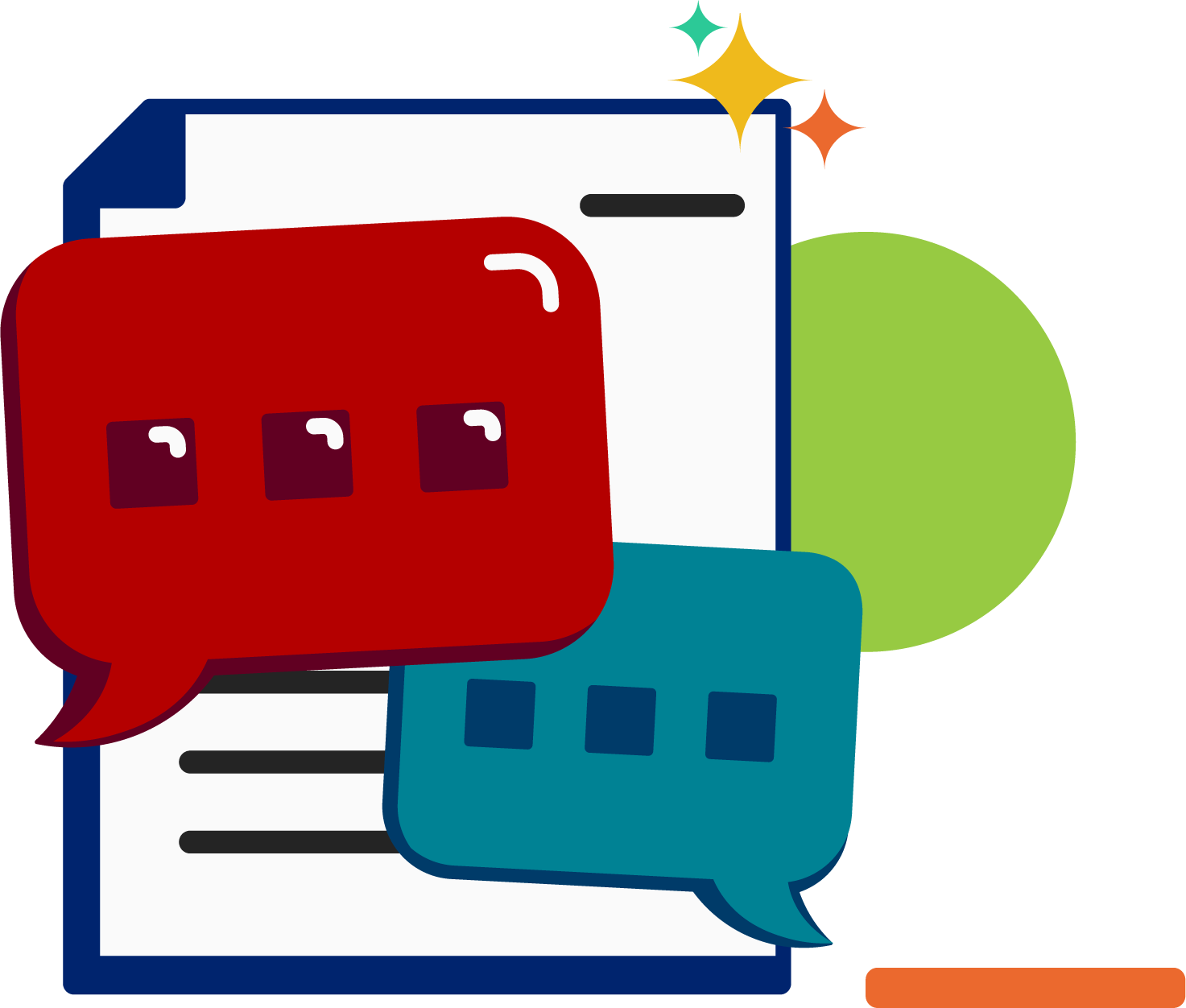 It’s time to read the words! 

It’s time to read the words, so we can read smoothly, like we are speaking!
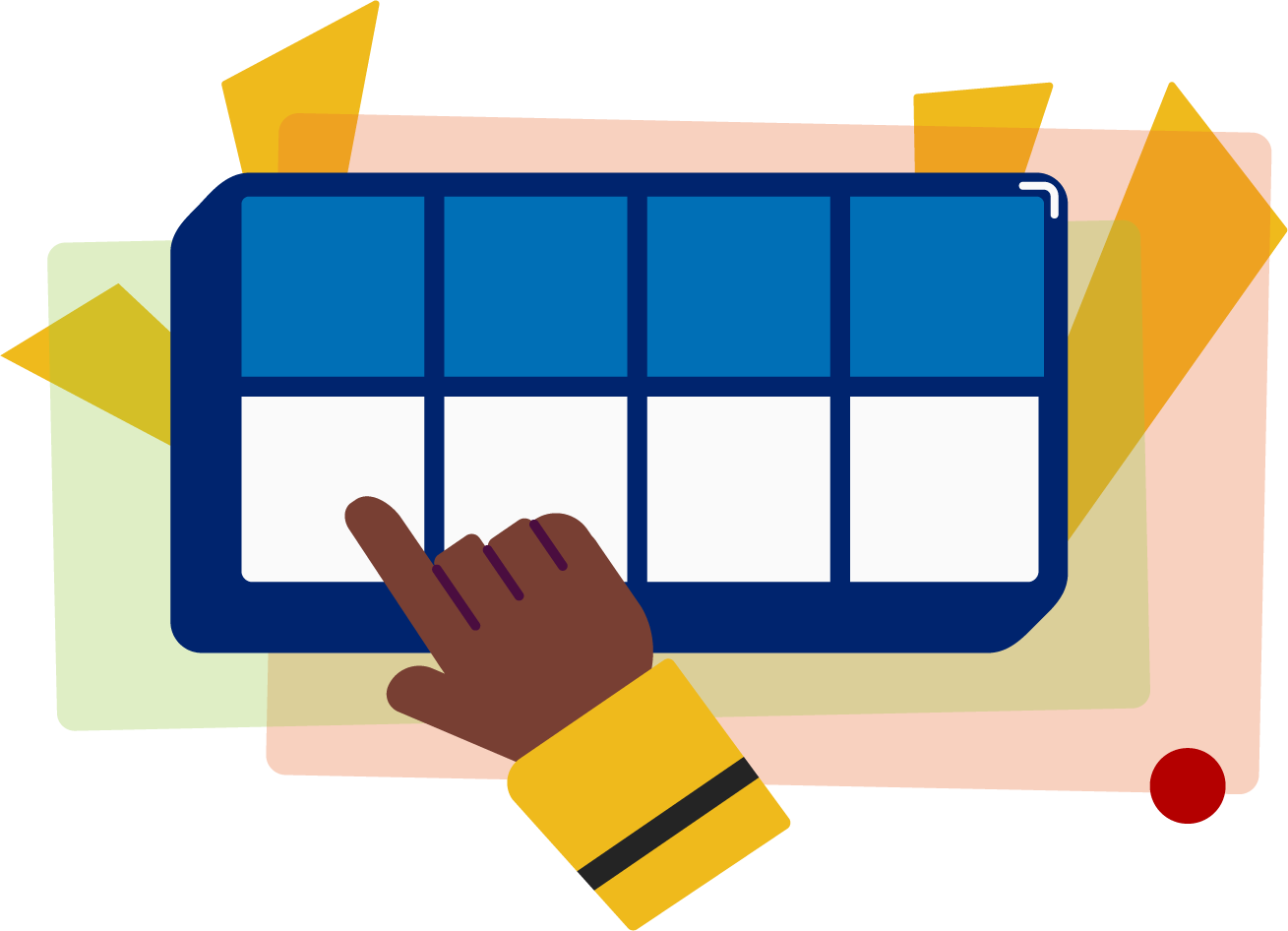 [Speaker Notes: See lesson plan for specific instructional guidance.

Read the Words!
Say: When we practice reading the words, it can help us read the words faster and faster. This helps us learn to read smoothly like when we are speaking! Repeat our chant after me! 
"It's time to read the words! 
It's time to read the words so we can read smoothly like we are speaking!" 
Do: Say one sentence at a time of the Read the Words chant and ask the students to repeat after you.
Say: Let's practice reading words today!

Say: We are going to read the words. When we practice reading the words, it helps us read faster and faster. This helps us focus on what we can learn from the words. Let's look at the first word.
Do: Point to the word happy.
Say: When we read this word, we look to see what spelling pattern it uses so we know what vowel sound to make. Underline anything that sticks together and dot under the vowels. I see the spelling pattern double consonant and ending with a y. I'll divide the syllables between the double consonants. First syllable follows the CVC pattern so I'll use the short vowel sound. /h/ /a/ /p/. A y at the end of a 2 syllable word makes the long e sound /e/. /b/ /e/. Put it together /h/ /a/ /p/ /e/ = "happy". Your turn using the Double Decker Elkonin Boxes.
Do: Listen as students read the word. Take notes on the students that can accurately articulate the sounds and read the word and students that may need reteaching and/or additional support.
Say: Yes, the word is "happy". Let's look at the next word. How would you read this word?
Do: Point to the word chilly.
Say: Look at this spelling pattern! Underline and dot! I see a vowel and an ending y and double consonants. How will you read this word?
Do: Listen as students read the word. Take notes on the students that can accurately articulate the sound and read the word and students that may need reteaching and/or additional support.
Say: Yes, the word is "chilly", /ch/ /i/ /l/ | /l/ /e/.
Do: Display the sentence: Sorry lady! I'm busy with the fluffy, furry, silly puppy.
Say: Take a couple minutes to read this sentence with your partner. All of the words follow rules you've learned or are High Frequency Words you've learned. Raise your hands when you have the whole sentence read and I'll come listen. You can do it!
Do: Monitor and assist. You may support by asking students to recognize the spelling pattern, prompting students to use the long or short vowel sound, asking students to underline letters that stick together, etc.
Say: I'll read it aloud as you read it with me.
Do: Read sentence.
Say: Remember, y at the end of a 2 syllable word says long e /e/. Those brains are growing!]
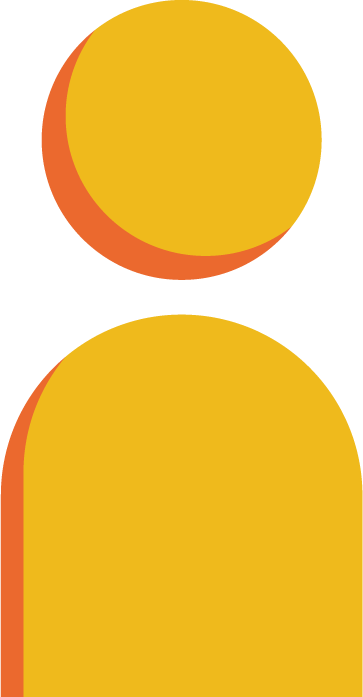 Decode 
the words
puppy	   only
fluffy			daisy
worry			 ivy
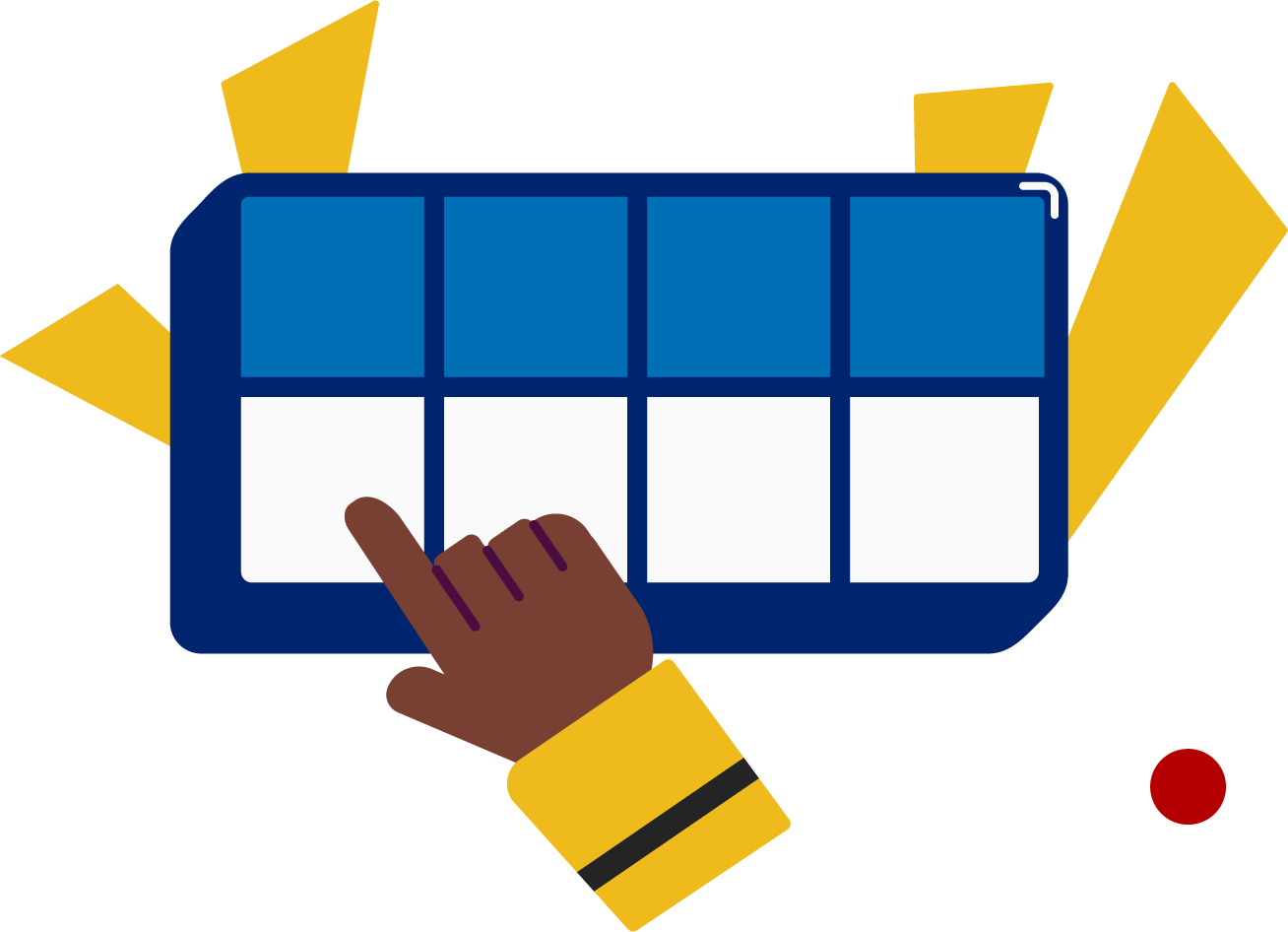 It’s time to decode the sounds in the words!

It’s time to decode the sounds in the words so we can read the words!
[Speaker Notes: See lesson plan for specific instructional guidance.

Decode the Words!
Say: Decoding is when you break up the sounds in a word and read each sound one at a time. Then you blend the sounds together to read the word! Repeat our chant after me! 
"It's time to decode the sounds in the words! 
It's time to decode the sounds in the words so we can read the words!" 
Do: Say one sentence at a time of the Decode the Words chant and ask the students to repeat after you.
Say: Let's practice decoding the sounds in words today!

Say: We are going to decode the words. Remember decoding is when you break up the sounds in a word and read each sound one at a time. Then you blend the sounds together to read the word! When we decode the sounds in words, it helps us read the words correctly. Look at our words for today.
Do: Point to the words.
Say: Follow this routine:
Underline any letters that go together. Put dots under your vowels.
Draw in the syllable break.
Look for the spelling patterns.
Name any phonetic rules that help with pronunciation.
Try reading it. Is it right? If not, try another pronunciation.
Do: Partner students.
Say: You and your partner work together to decode these words (puppy, only, fluffy, daisy, worry, ivy). I'll be by to listen. Use your Double Decker Elkonin Boxes.
Do: Listen as students decode the word. Take notes on the students that can accurately articulate the sounds and read the word and students that may need reteaching and/or additional support.
Say: Excellent work applying our new rule to decoding words today!]
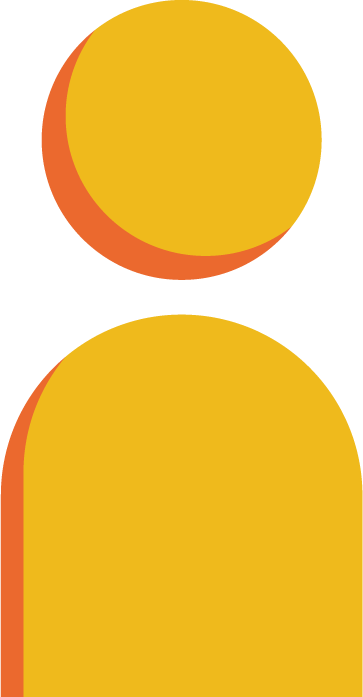 Spell 
the words
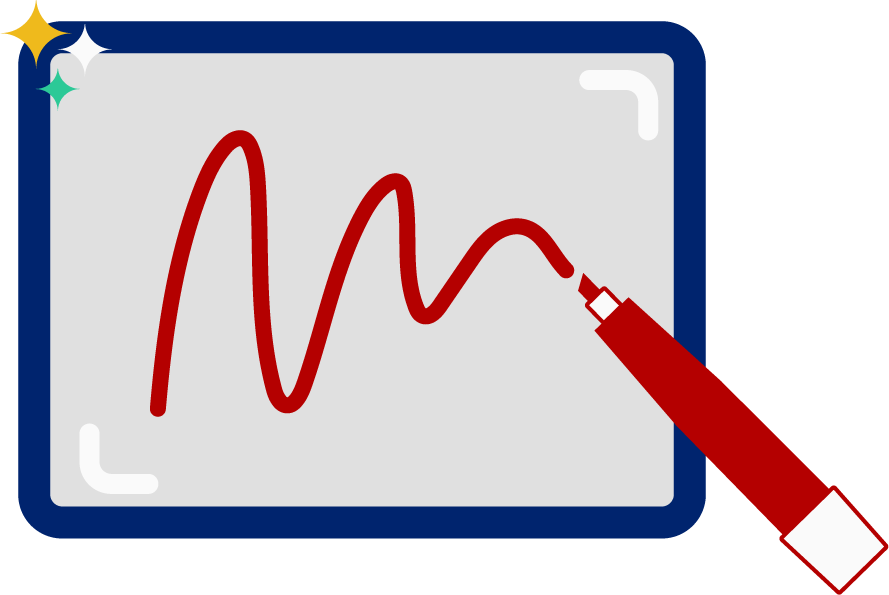 p
g
g
y
i
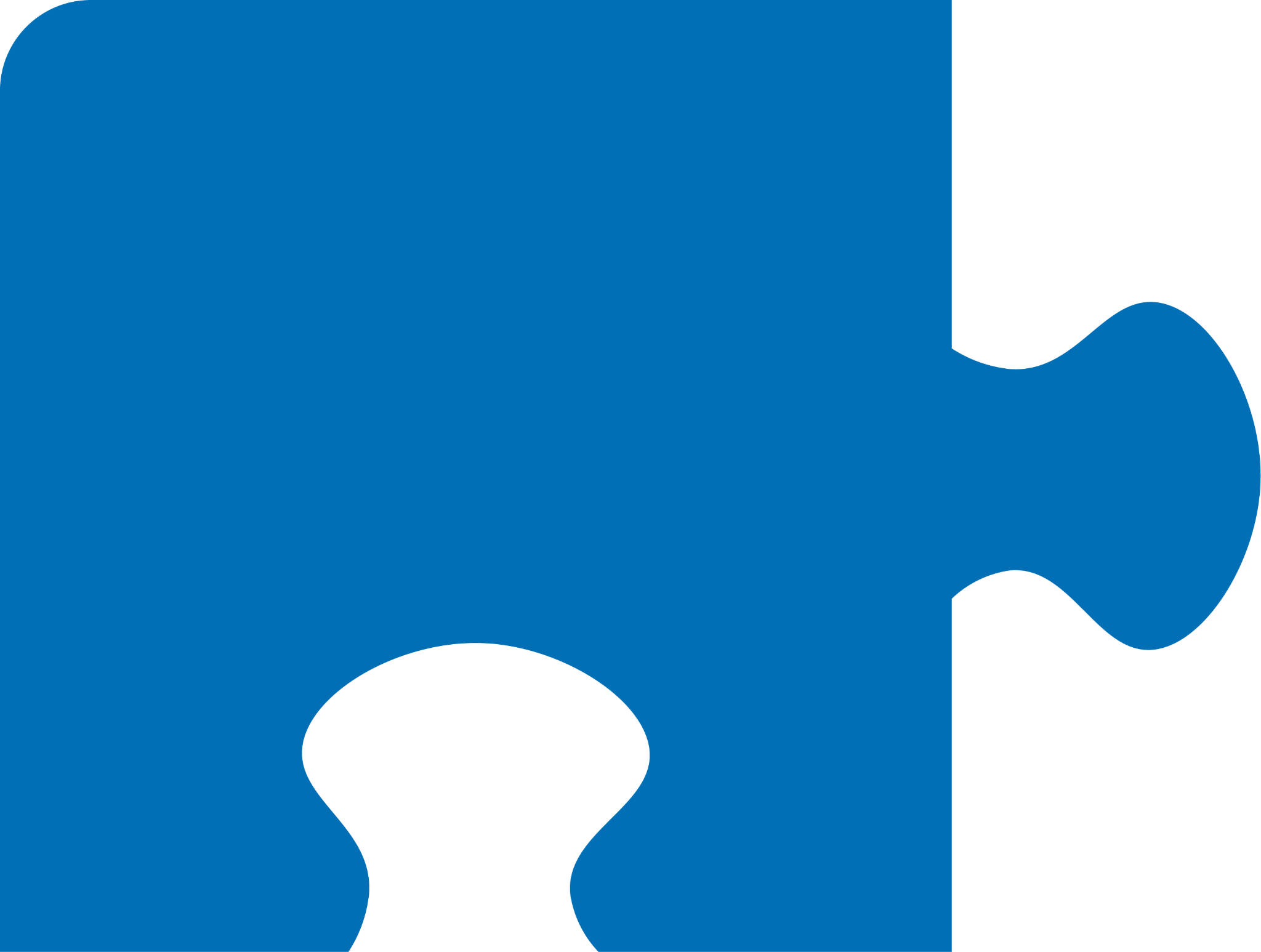 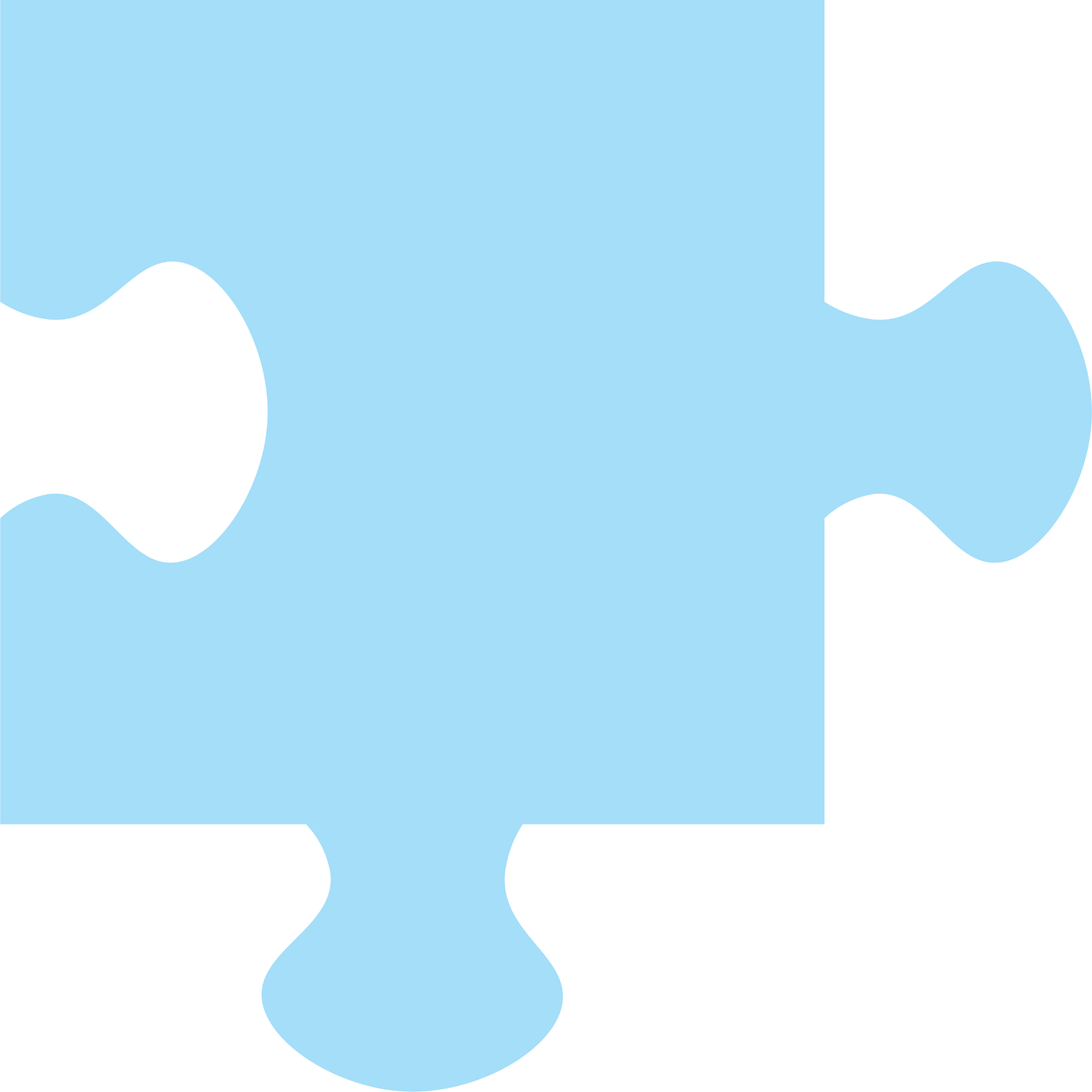 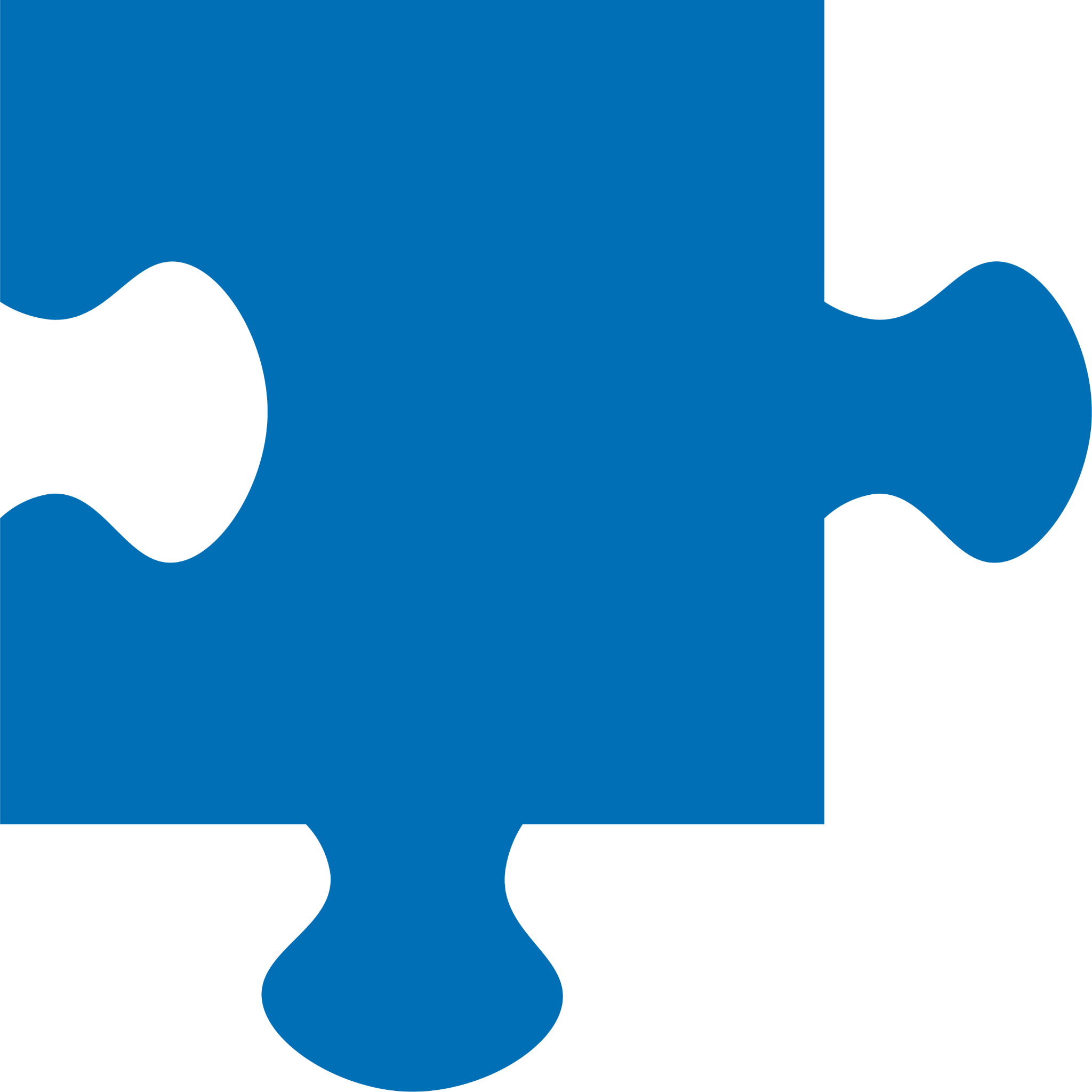 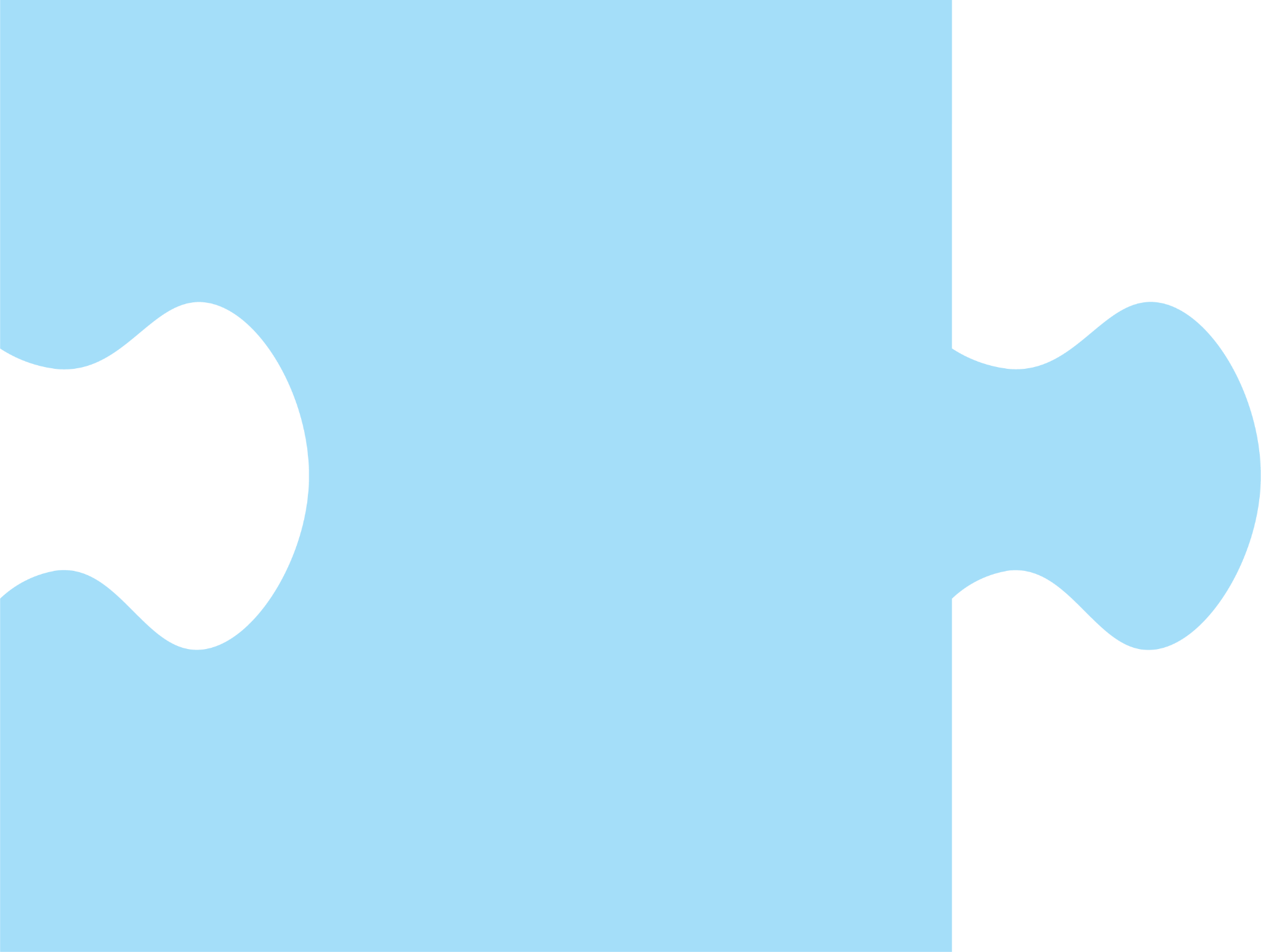 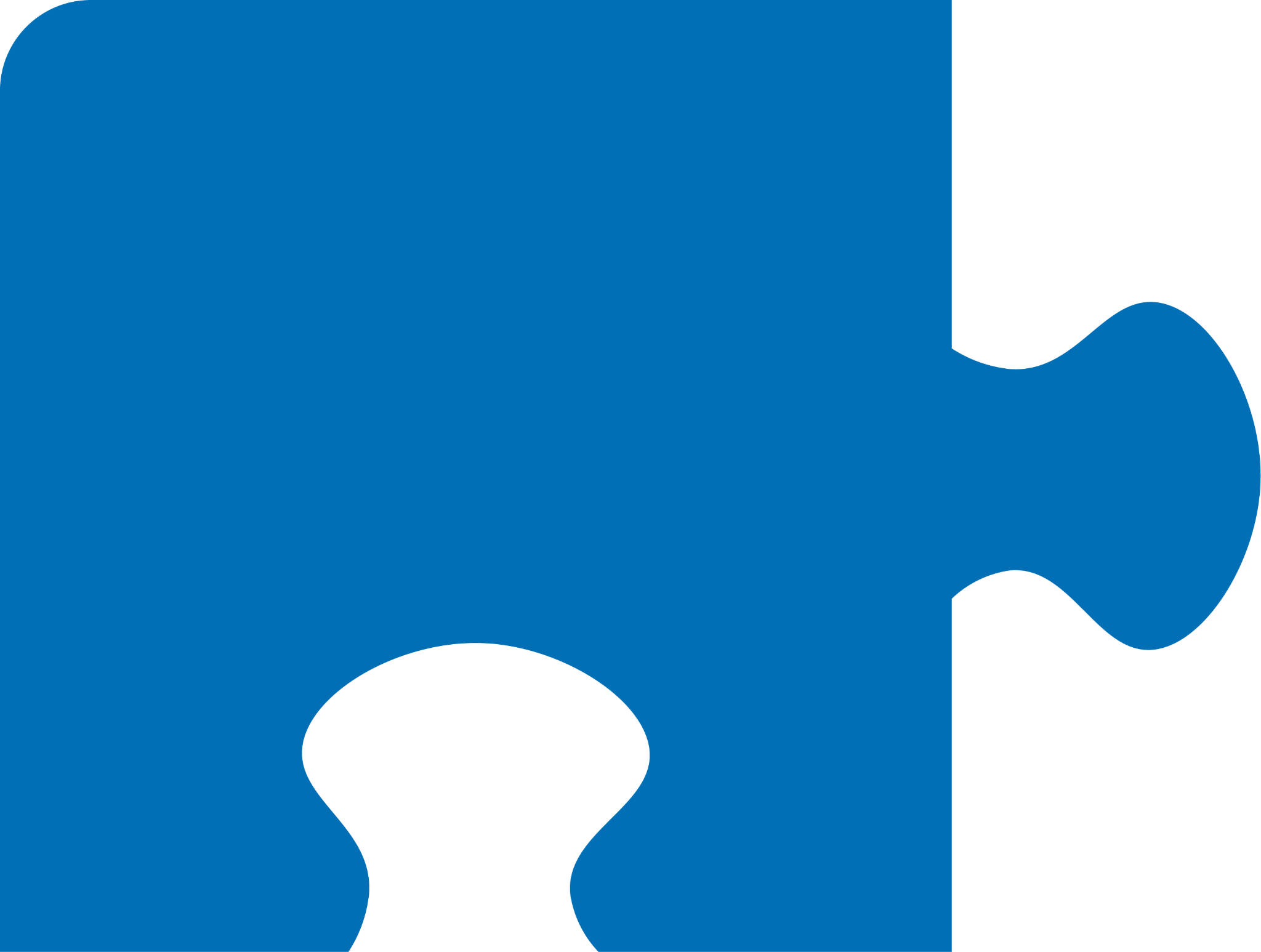 It’s time to spell the words! 

It’s time to spell the words to show we understand the rule!
[Speaker Notes: See lesson plan for specific instructional guidance.

Spell the Words!
Say: When we can spell words, it shows that we met the target. When we hear the sounds, we can match the sounds to the correct letters and spell the word! Repeat our chant after me!
"It's time to spell the words! 
It's time to spell the words to show we understand the rule!" 
Do: Say one sentence at a time of the Spell the Words chant and ask the students to repeat after you.
Say: Let's practice spelling words today!

Say: We are going to spell the words. Remember when we can spell words with the correct rule it shows that we met the target. When we hear the sounds we can match the sounds to the correct letters and spell the word! Listen to our words for today. The word is piggy. How would we spell the word piggy. Let's listen to the sounds and match the sound to the correct letter. The word is "piggy". Let's clap out the syllables. Oh, I hear a /g/ on both syllables and a long e at the end of the second syllable. I hear /p/ /i/ /g/| /g/ /e/. p-i-g-g. The long e sound at the end of a 2 syllable word is spelled using a y! Grab your whiteboards.
Do: Watch as students spell the word using the letter and sound connections. Take notes on the students that can accurately articulate the sound and spell the word and students that may need reteaching and/or additional support.
Say: Yes, when we spell the word piggy we write the letters p-i-g-g-y. P-i-g-g-y! You spelled it.]
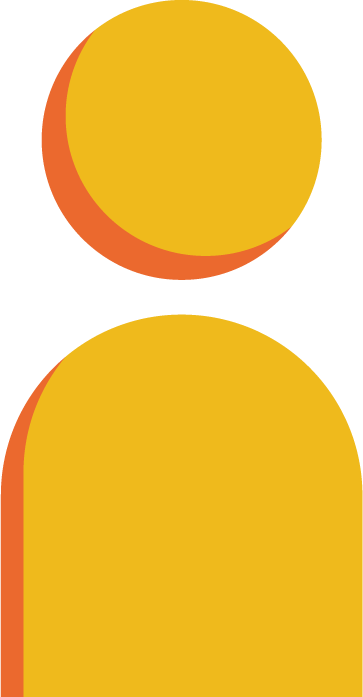 Spell 
the words
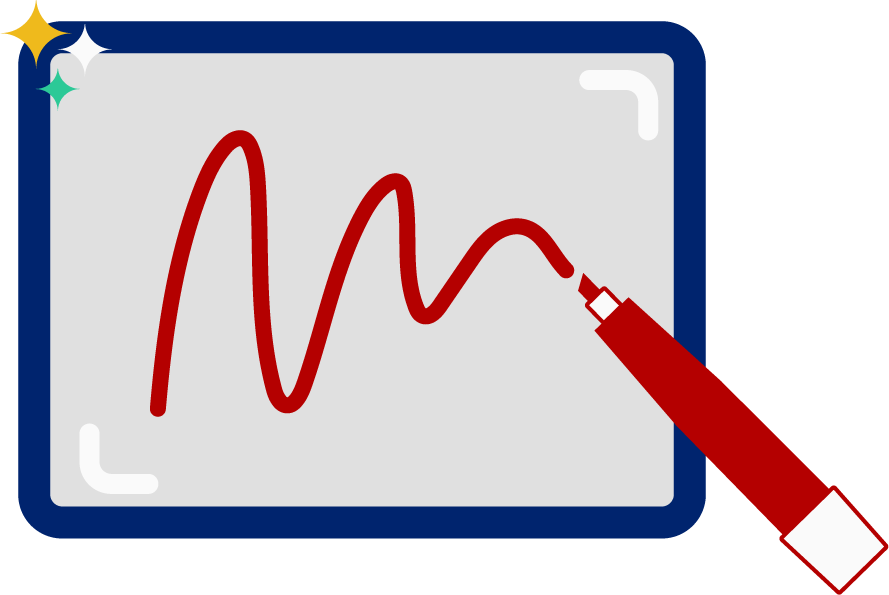 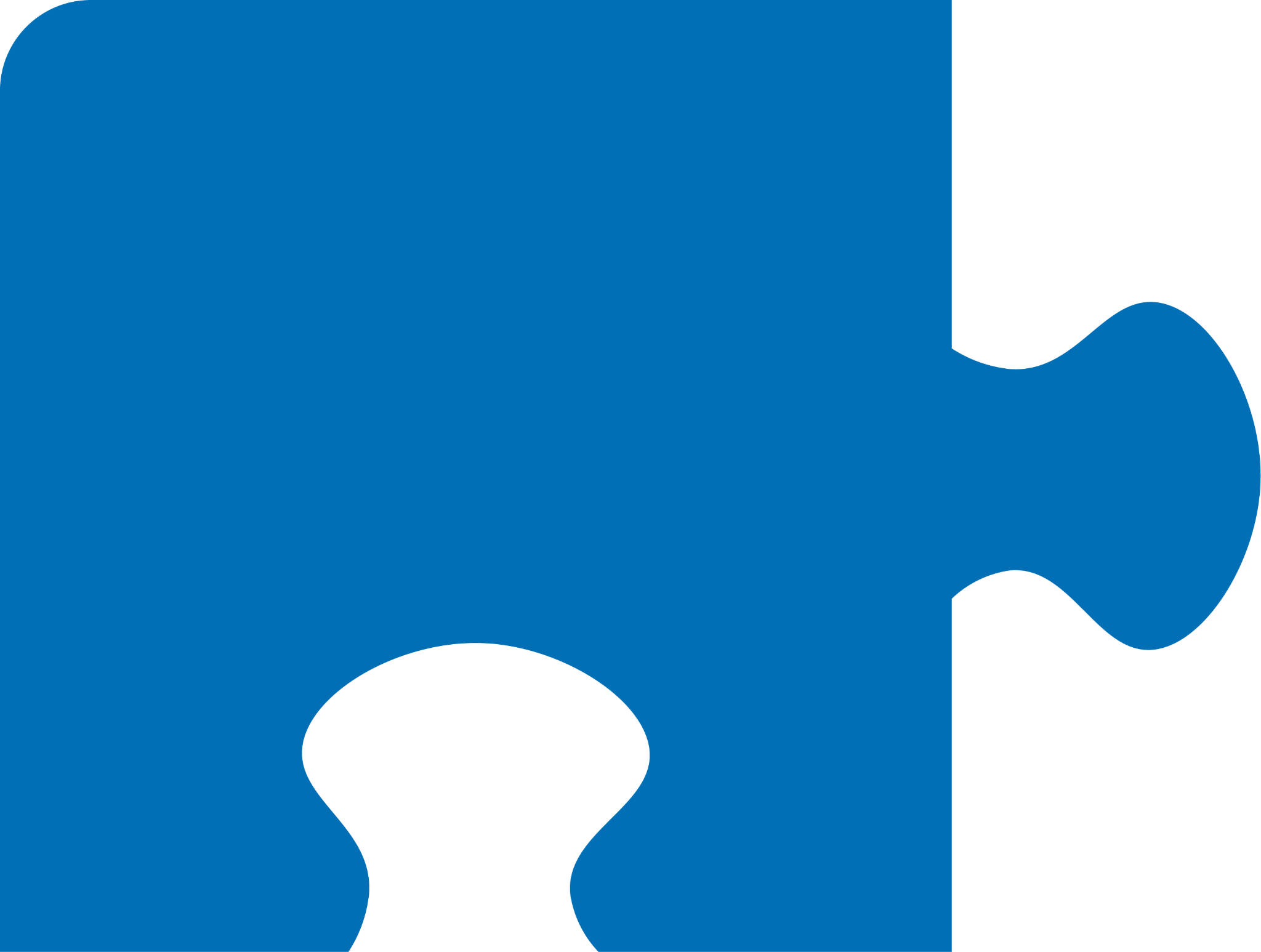 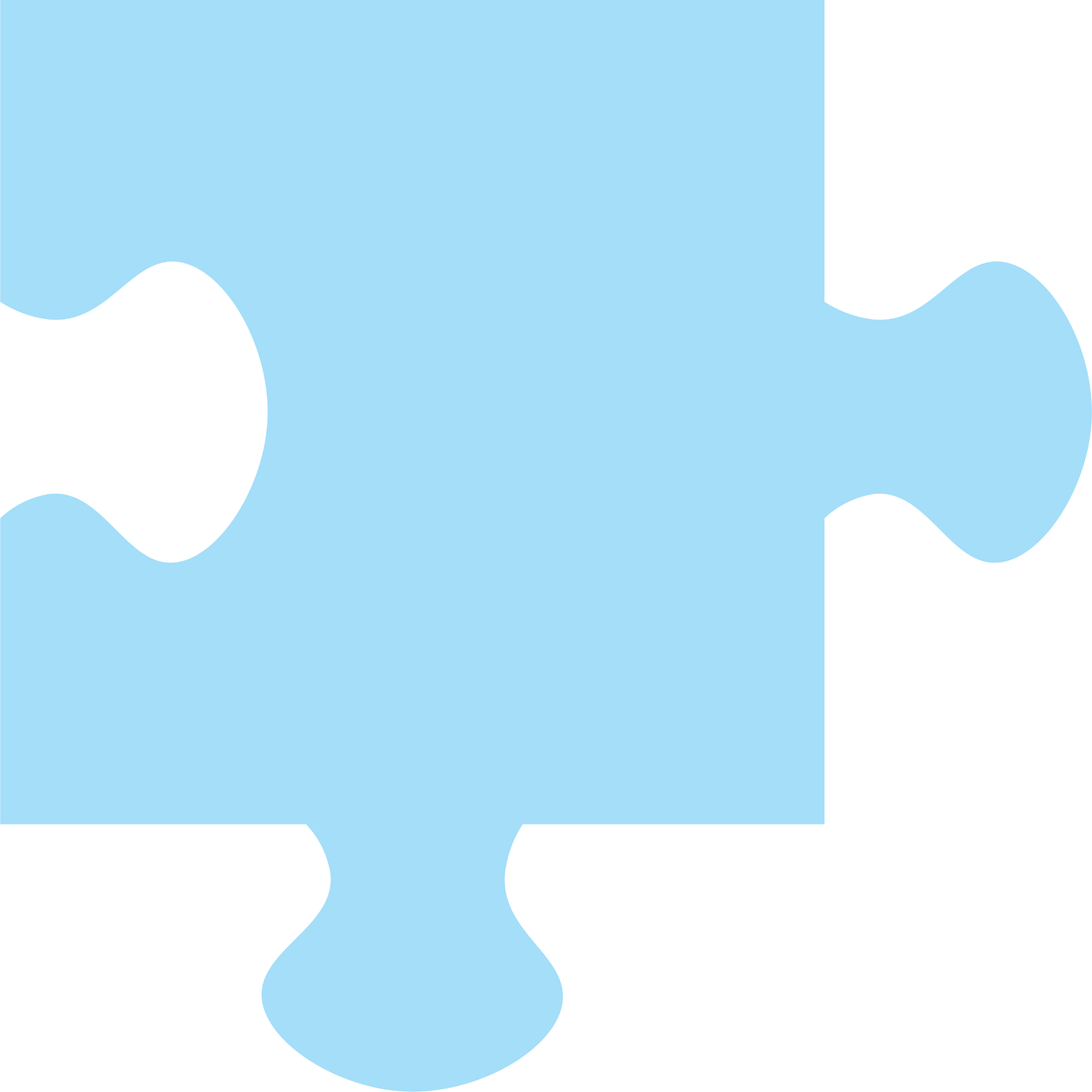 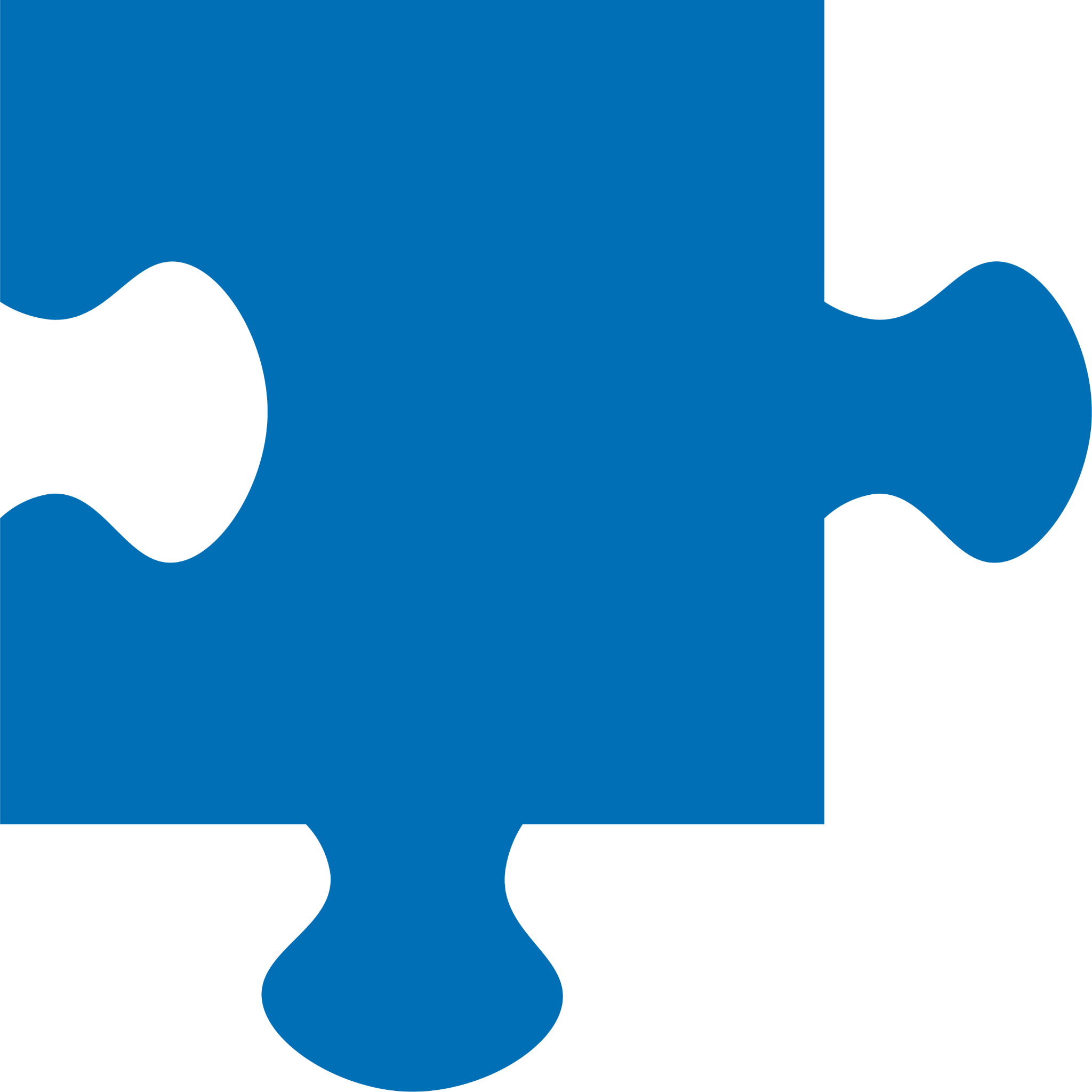 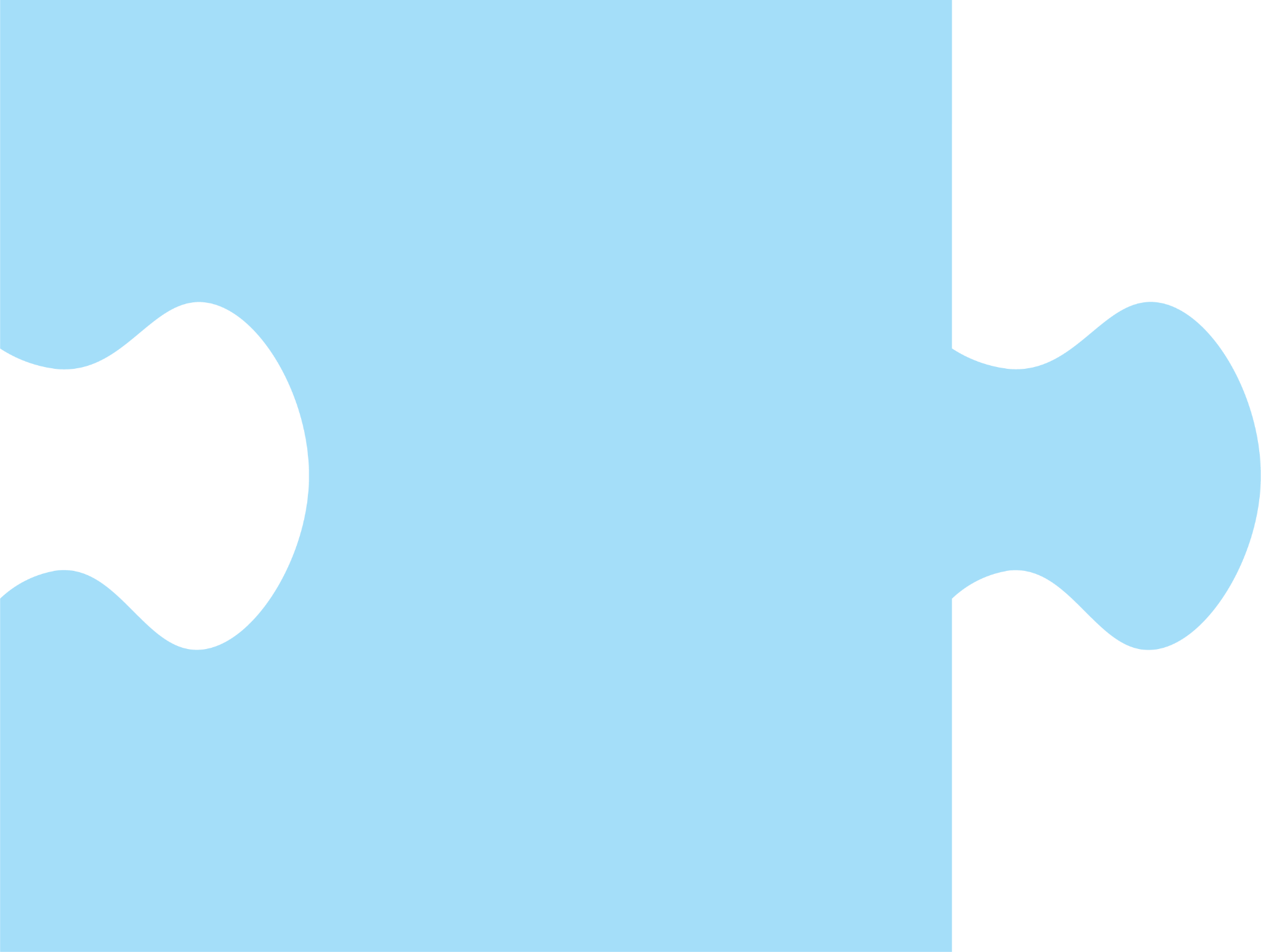 h
a
n
d
y
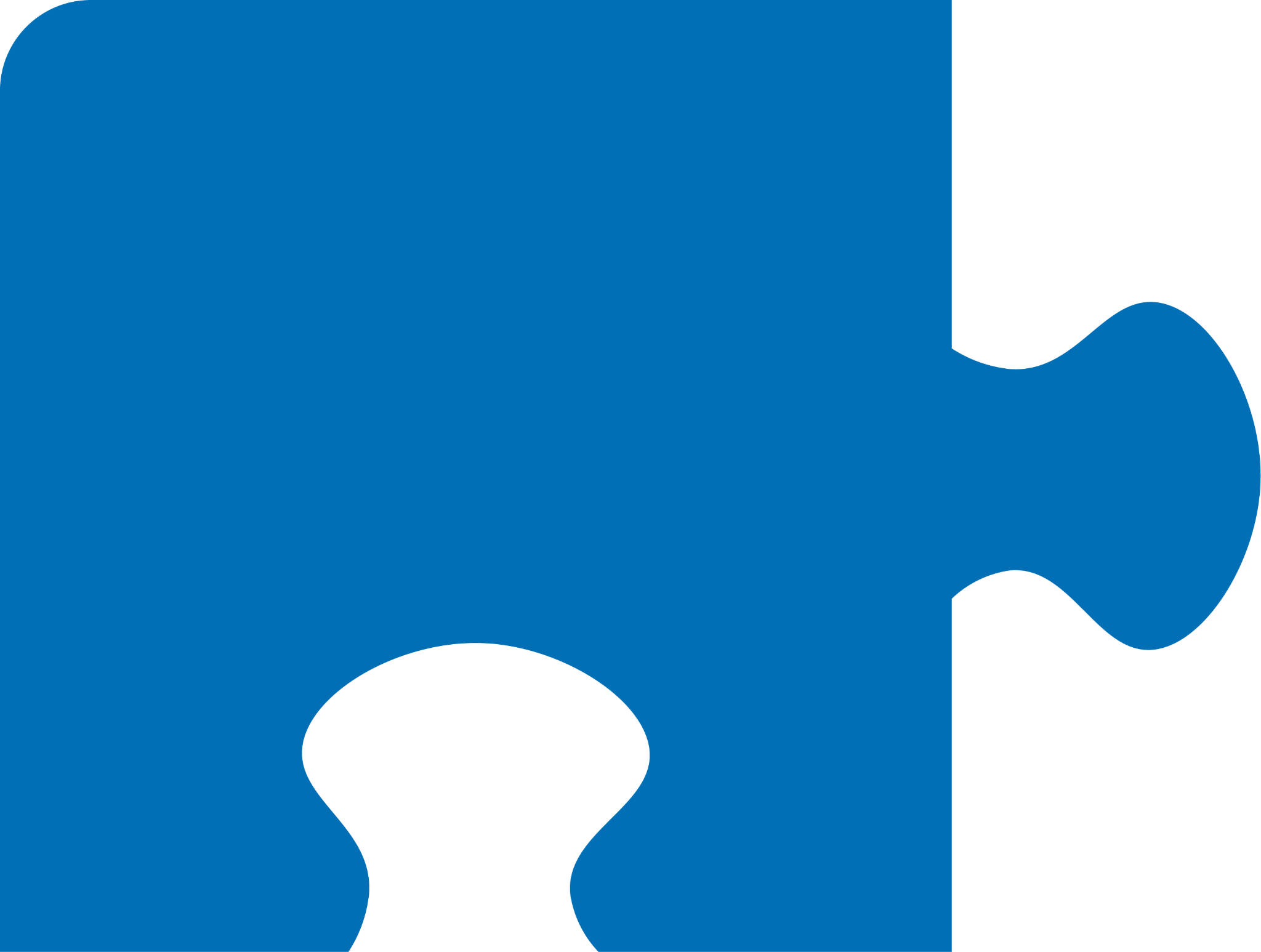 [Speaker Notes: See lesson plan for specific instructional guidance.

Spell the Words!
Say: How do I spell the word handy? Use those whiteboards.
Do: Watch as students spell the word using the letter and sound connections. Take notes on the students that can accurately articulate the sound and spell the word and students that may need reteaching and/or additional support.
Say: Yes, when we write "handy" we write the letters h-a-n-d-y. A y at the end of a 2 syllable word makes the long e sound. Great thinking! Awesome job spelling words today!]
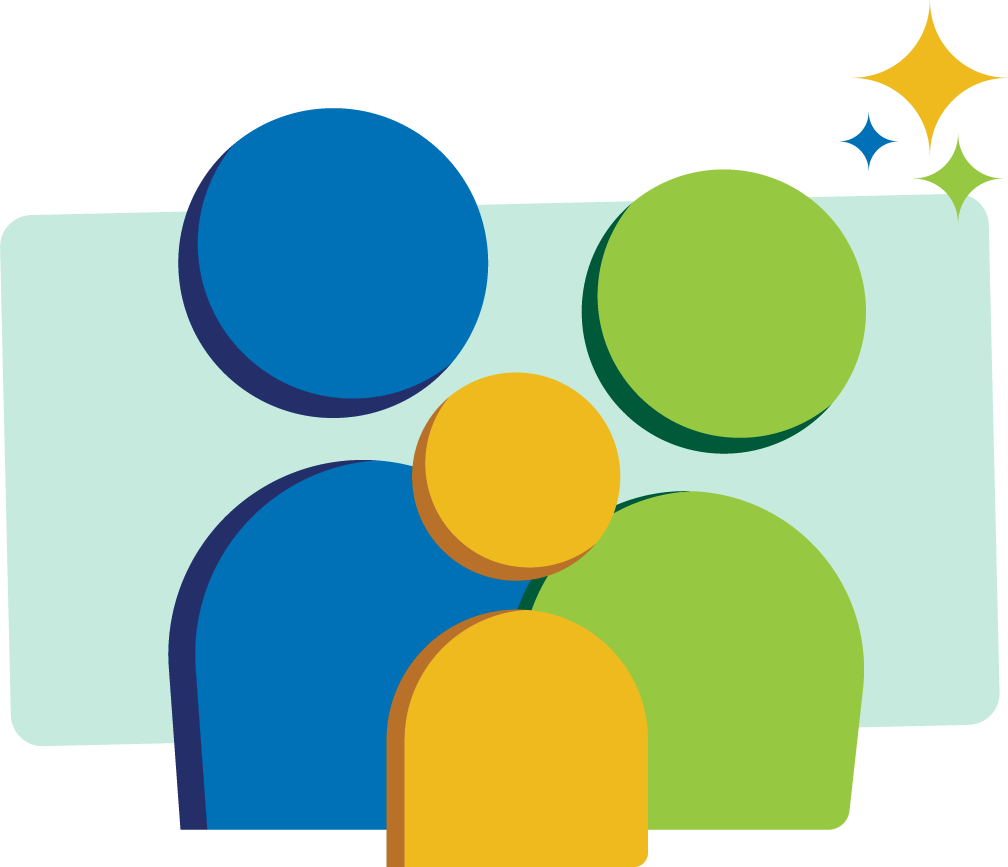 High 
Frequency 
Words
every
country
away
Family Activity
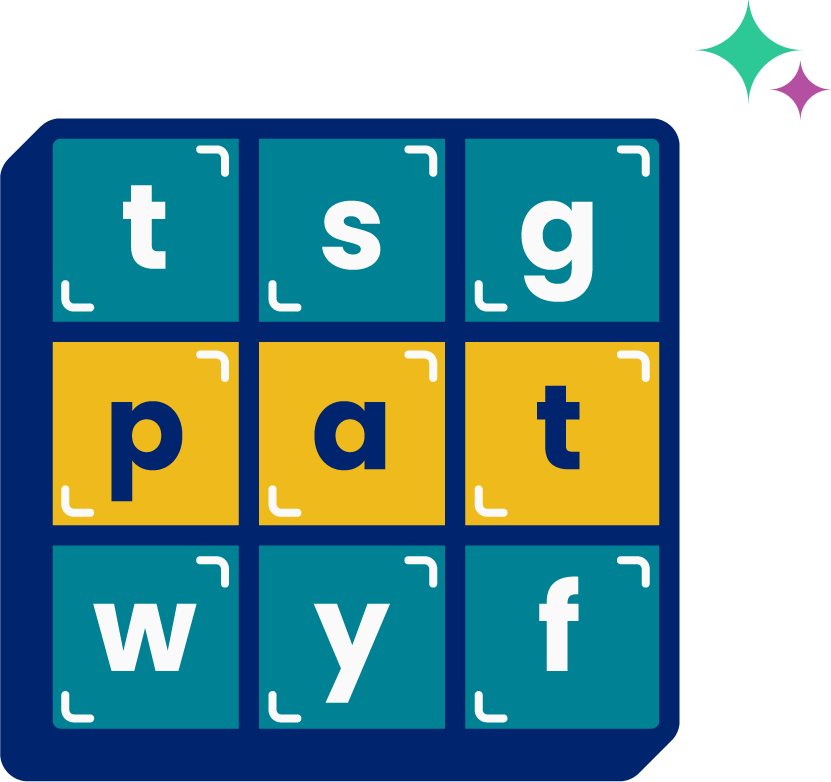 We see high frequency words all the time!

Let’s figure out how to read them!
[Speaker Notes: See lesson plan for specific instructional guidance.

High Frequency Words!
Say: Some words we can sound out now, some words we'll learn how to sound out later, and some words are rule breakers and we can't sound out. Words that show up a lot in books are called High Frequency Words. Let's learn some! Repeat our chant after me!
"We see high frequency words all the time! 
Let's figure out how to read them!"
Do: Say one sentence at a time of the High Frequency Words chant and ask the students to repeat after you.
Say: Let's read our high frequency words!

Say: Today, we're learning 3 new words.
Do: Display the word every.
Say: Let's break this word into 3 syllables - e-v |e-r | y. Let's read VC "ev". e-r says /er/. Y at the end of a multisyllabic word says the long e. /e/ /v/ /er/ /e/ = "every". Read it with me.
Do: Make sure students can read the new HFW. Display the next word, country.
Say: Let me put in the syllable breaks for us, coun | try. We decode it /k/ /u/ /n/ = "coun" and /t/ /r/ /e/ = "try". We put the syllables together and get "country". Read it with me.
Do: Make sure students can read the new HFW. Display the next word, away.
Say: Let me put in the syllable breaks. a | way. Ah, not so intimidating any more. Open syllable says /a/. Second syllable uses a-y to make the long a. /w/ /a/ = "way". Let's put them together, "away."
Say: Let's read our previous high frequency words!
Do: Point to or hold up all the high frequency words to this point as the students read them.
Say: Excellent work learning 3 new high frequency words today.

every, country, away]